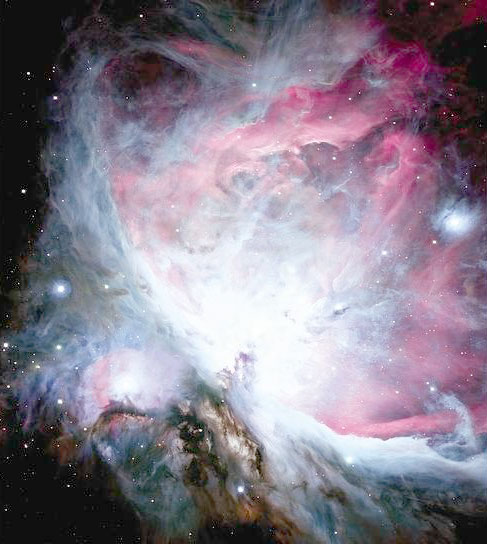 M11, NGC 6705: Total Mass 
About 10000 M(sun), 200 Myr
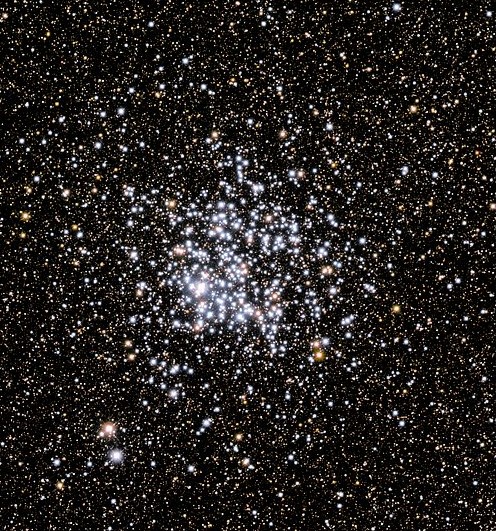 Orion Nebula, Distance about 
450 pc, Total Mass about 
5000 M(sun), Diameter about 3 pc
Cluster formation
Observations versus Models
Important parameters
Time scale
Total mass
Initial Mass Function
Velocity distribution
Binary fraction
Diameter
Density distribution
Heuristic Approach
We know of 14 Open Clusters which are younger than 10 Myrs within 1000 pc around the Sun (Source: WEBDA)
There are also five star forming regions 
Open Clusters still have to form within the solar vicinity
Total masses: up to 40 000 M(sun)
Stable for some Gyrs
Evolutionary theory has to explain these facts
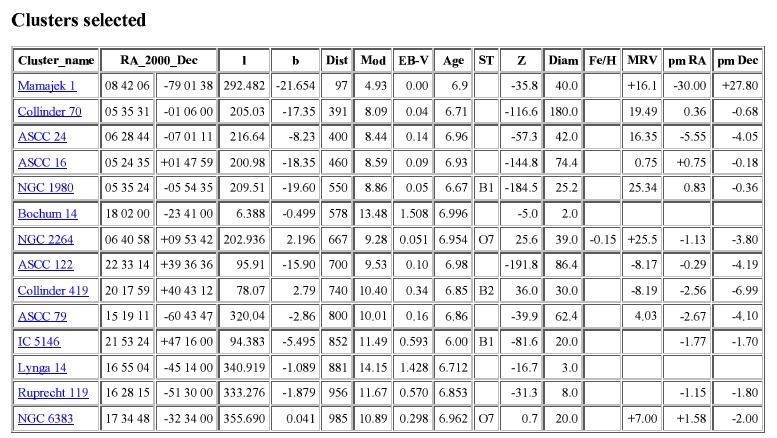 Several spurious entries like the “ASCC clusters”
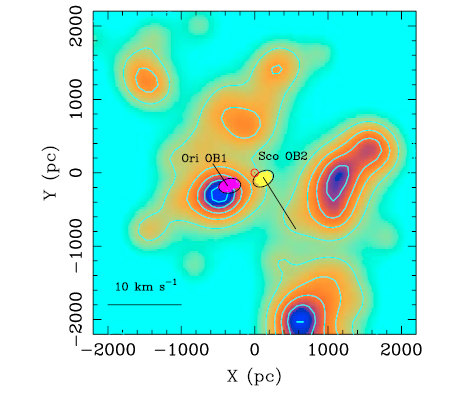 Distribution of young open clusters and star forming regions from Alfaro et al., 2009, Ap&SS, 324, 141
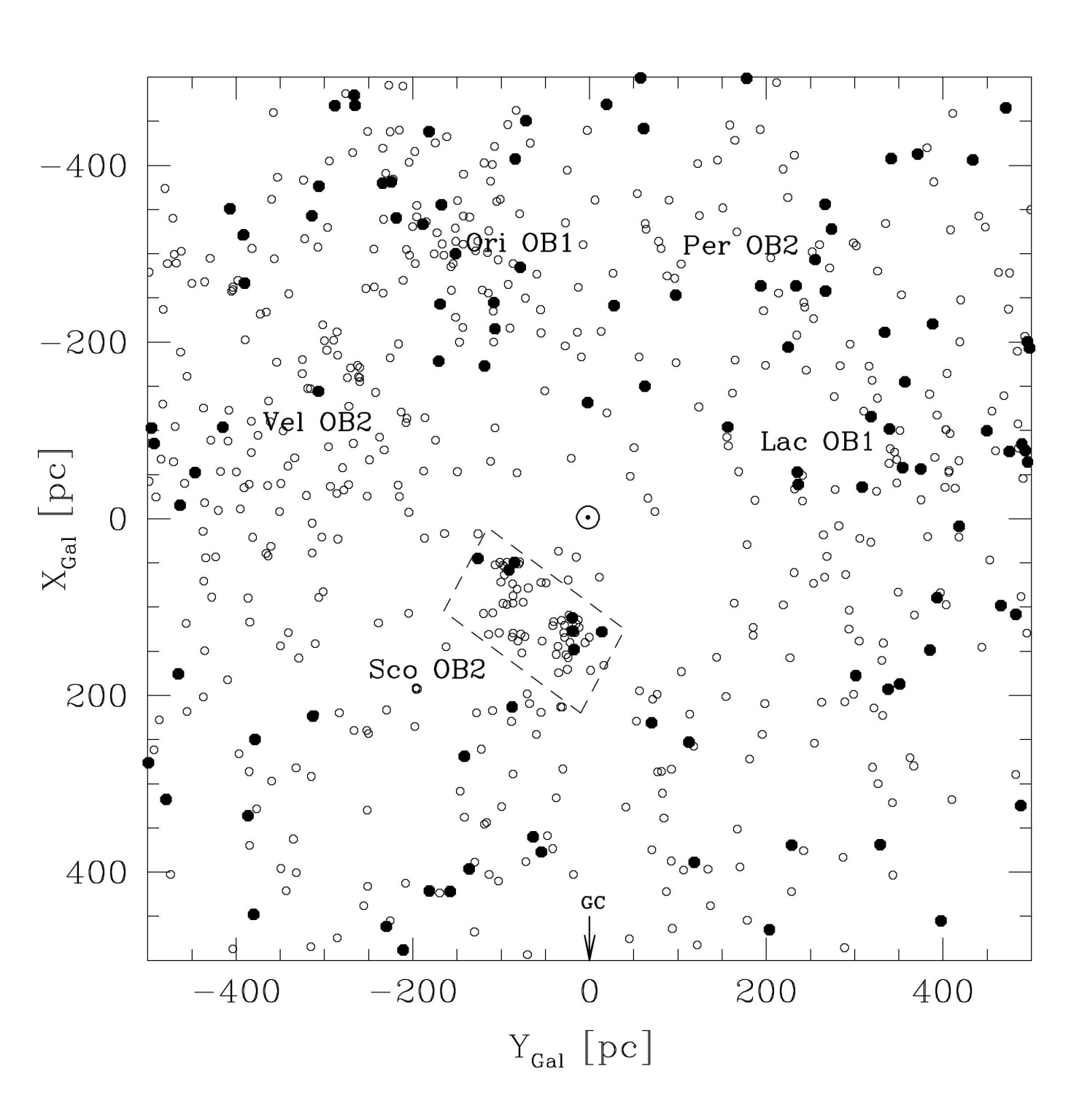 Stars hotter
than B0 and 
B0 to B2
Distribution of star forming regions from Preibisch & Mamajek, 2008, Handbook of Star Forming Regions, Volume II
Giant Molecular Clouds
Star Clusters can only form within „Giant Molecular Clouds“ (GMC) with a high enough initial mass 
The stellar formation rate in the solar neighborhood is very low
But still there have to exist several GMCs to form Star Clusters
Is the formation process the same for all observed Galaxy types?
Giant Molecular Clouds
Stark & Lee, 2006, ApJ, 641, L116
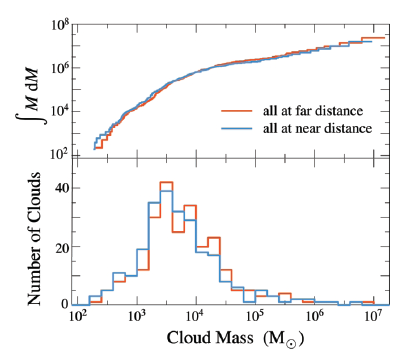 Recent investigation of the 
13CO Gas within 2000 pc
around the Sun

The number of young 
OCLs can be very well
explained

Formation rate of 0.45 
OCLs per kpc-2 Myr-1 in 
the galactic disk within 
2 kpc around the Sun 

Battinelli &
Capuzzo-Dolcetta, 1991,
MNRAS, 248, 76
Single + Binaries
Star 
Clusters
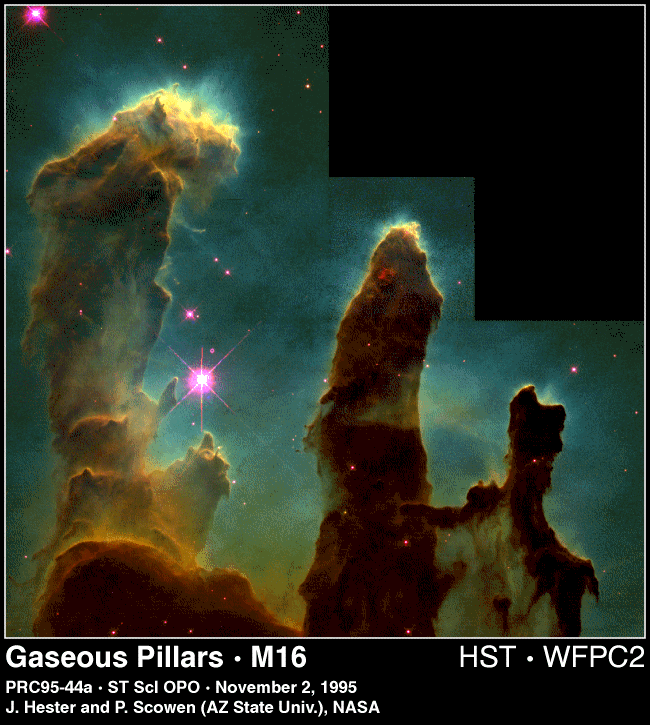 NGC 6611 (M16)

d = 1750 pc
t = 8 Myr

Star formation
„live“
Initial Mass Function
The „Initial Mass Function“ (IMF) describes the mass distribution for a population of stars when they are formed together 
Relevant astrophysics: 
Size, total mass and metallicity of the initial GMC
Fragmentation of the GMC
Conservation of the angular momentum
Local and global magnetic fields
Accretion in the Pre-Main Sequence phase
The only observational parameter for the test of stellar formation and evolution models 
We observe a luminosity function which has to be transformed to the IMF
Initial Mass Function
Several most important questions are still not solved
Is the IMF homogeneous within the Milky Way?
Is the IMF constant throughout time?
What is the influence of the local and global magnetic field on the IMF?
What is the influence of the local and global metallicity on the IMF?
Initial Mass Function
The IMF q(m), often called „Present-Day Mass Function“ (PDMF), is defined as:

			dN = q(m) dm

dN is the number of all stars per cubic parsec on the main sequence with a mass between M and (M + dm).

But we observe not the masses of stars but their magnitudes (relative and absolute) or luminosities.

So we have to define the luminosity function and transform it into the IMF.
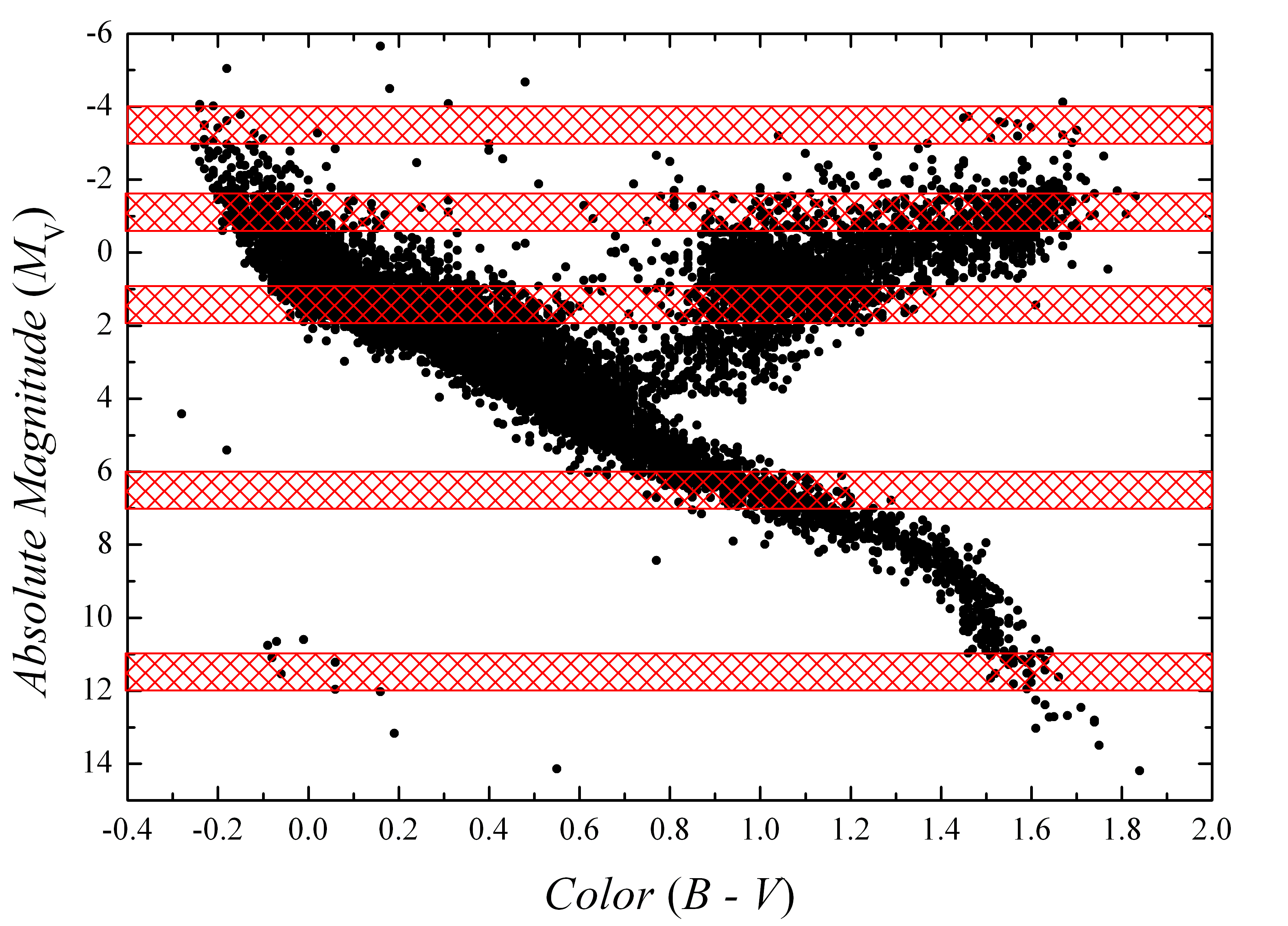 Evolved stars
Evolved stars
In each row (MV + dM) there is a mixture of main sequence and evolved objects. For the IMF, we need the main sequence only.
Luminosity function
The luminosity function Y(MV), is defined as:

			dN = -Y(MV) dMV

dN is is the number of all stars per cubic parsec on the main sequence with an absolute magnitude between MV and (MV + dMV). The transformation to the IMF is given as:

		        q(m) = -Y(MV)[dm(MV)/dMV]-1

The second term is the derivation of the Mass-Luminosity function m(MV). It is depending on the age (t), metallicity (Z) and rotation (vrot)
m(MV) = m(MV, Z, t, vrot)
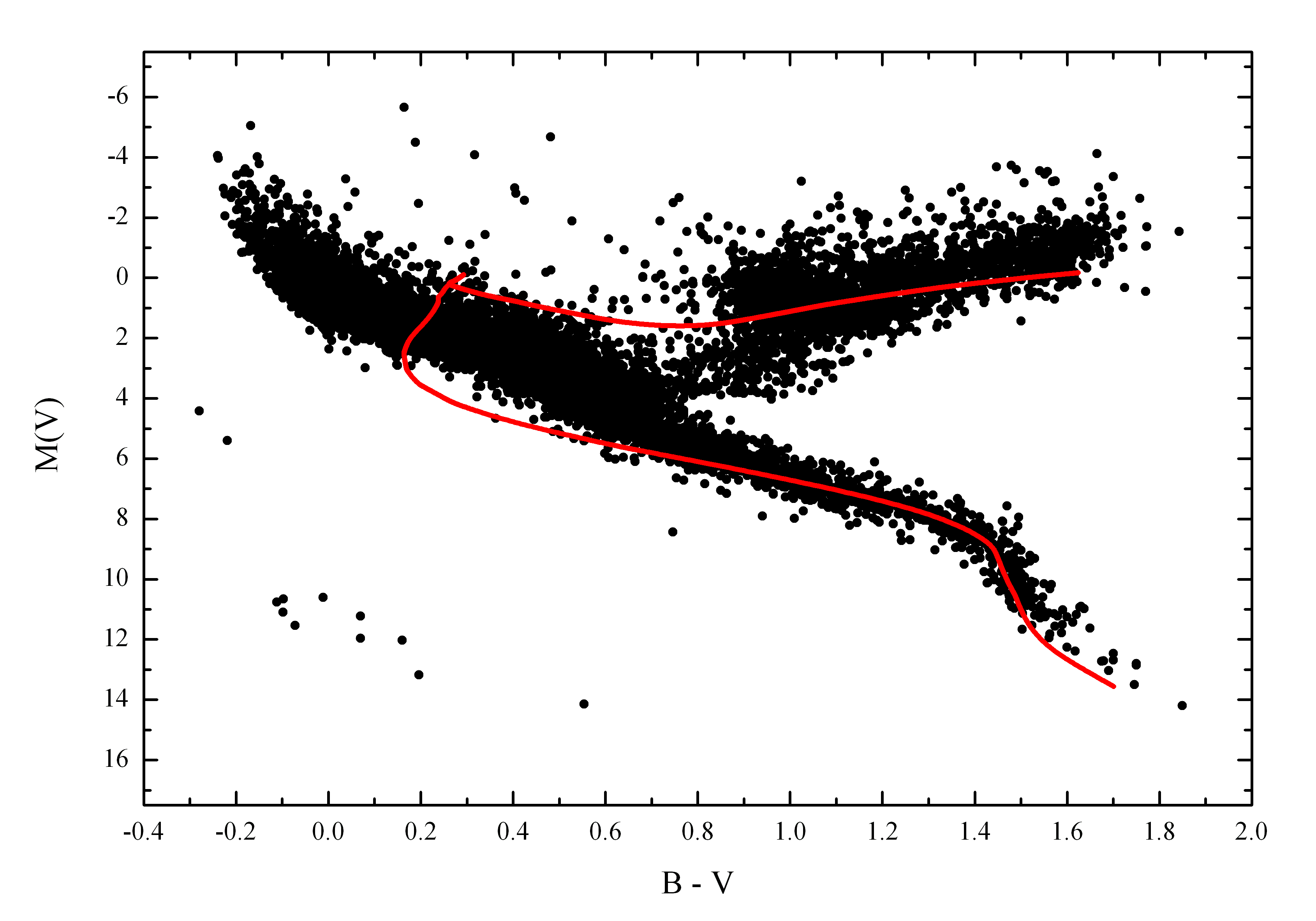 With which masses
are these giants
born?
Correction of the observations
We have to correct the complete observations for the evolved objects. There are three possibilities:
Take a statistical sample with a well known luminosity function (clusters) 
Take a statistical sample with well known photometric magnitudes and distances
Take isochrones = theoretical star evolution = models based on observations = circular argument
All these methods are not self consistent and always introduce an unknown error to the analysis
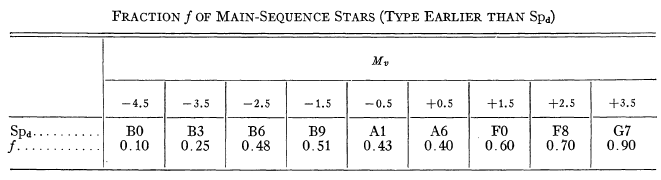 Salpeter, 1955, ApJ, 121, 161
Results of classical spectral classification, only 10% 
of stars with MV = -4.5 mag are on the main sequence!

These values are depending on the chosen sample for the
spectral classification and which classification scheme
is applied.

The errors are rather large.
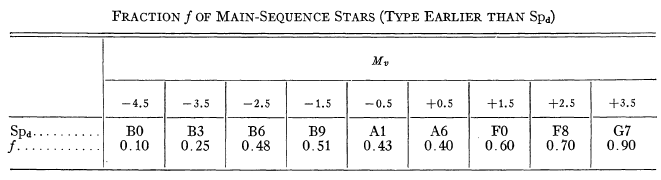 Salpeter, 1955, ApJ, 121, 161
Results of classical spectral classification, only 10% 
of stars with MV = -4.5 mag are on the main sequence!

These values are depending on the chosen sample for the
spectral classification and which classification scheme
is applied.

The errors are rather large.
All observations have to be normalized to one “standard system” which means essentially to one “time scale”.

The observations show, that this heuristic law describes them very well 

		q(m) ≈ m-G 	Salpeter law (1955)

Star cluster are one of the most important observational test for the IMF because they, normally, have well defined ages, distances and metallicities. However, the errors are still quiet large.

But there is still no homogeneous IMF determination for open clusters taking into account the available data.
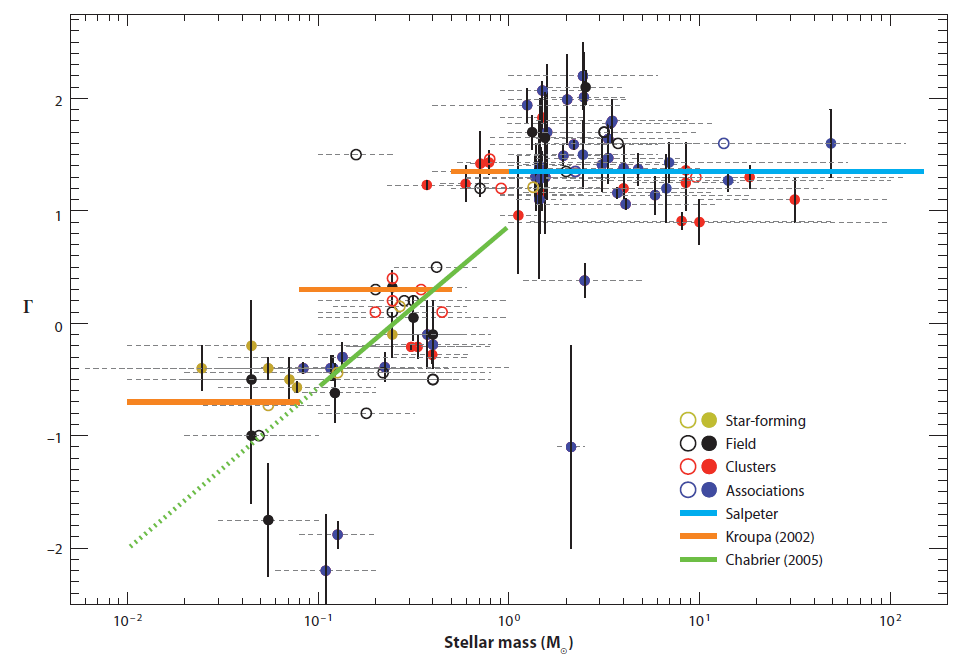 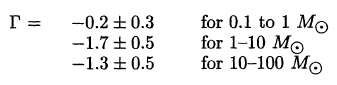 Kroupa (2002)
Bastian et al, 2010, Annual Review of Astronomy and Astrophysics, 48, 339
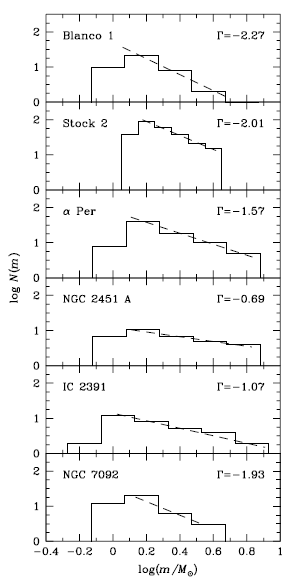 TYCHO2 data
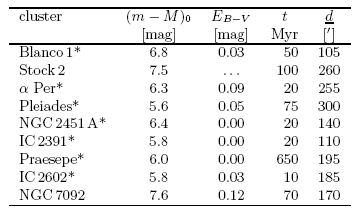 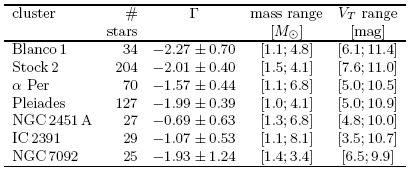 Sanner & Geffert, 2001, A&A, 370, 87
Saurabh et al., 2008, AJ, 135, 1934
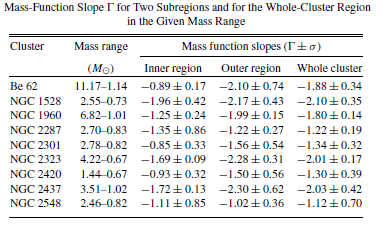 Typical values and errors
Molecular clouds - formation
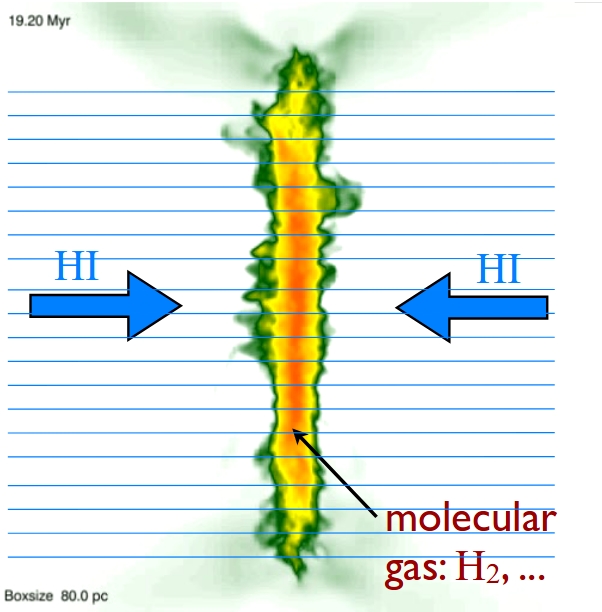 Colliding flows – colliding HI streams (only low-mass cloud formation – 104-105 Msol)
Cloud collisions – in spiral arms (can yield rather massive clouds - 106 Msol)
Various instabilities ? - can yield massive clouds
Subsequent supernova explosions – sweeping up the local ISM
In all cases, HII formation is needed
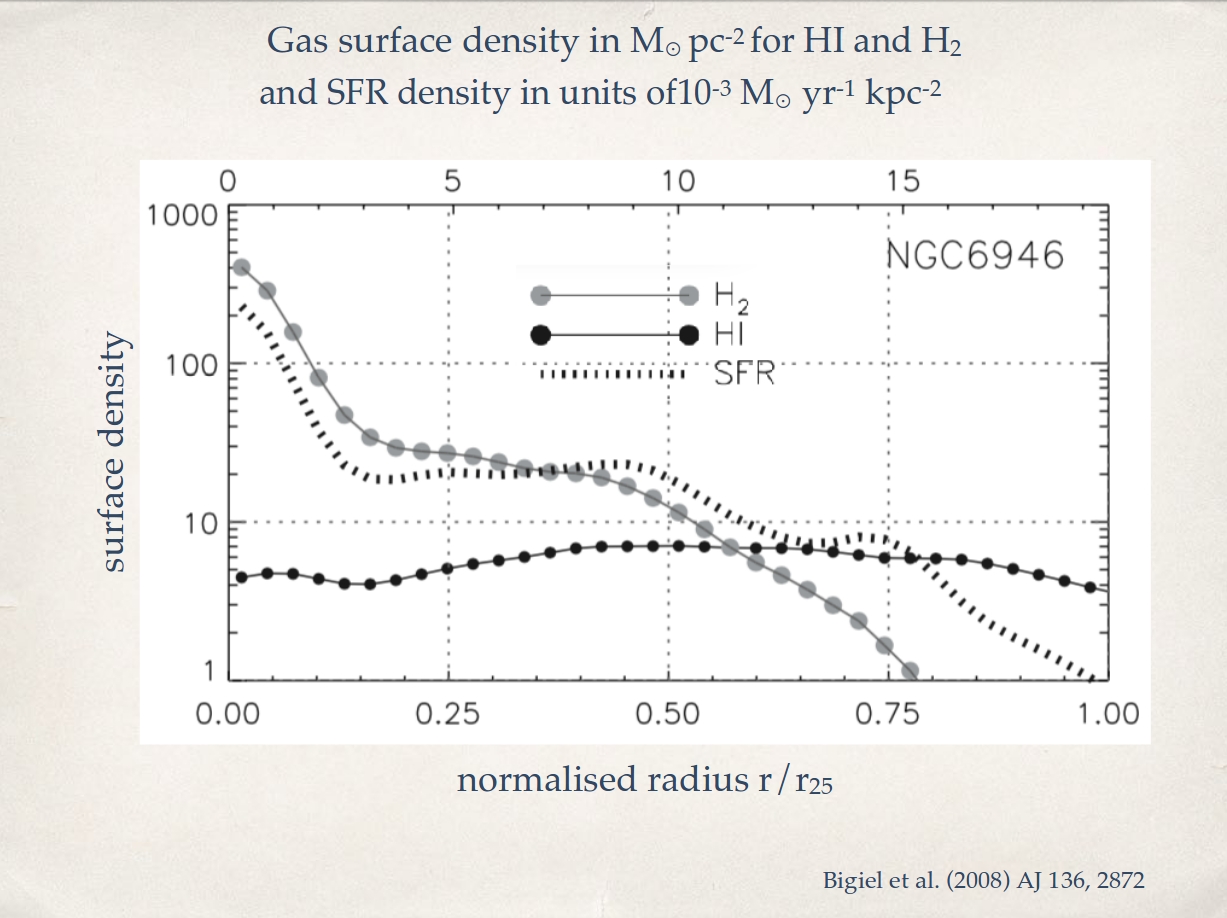 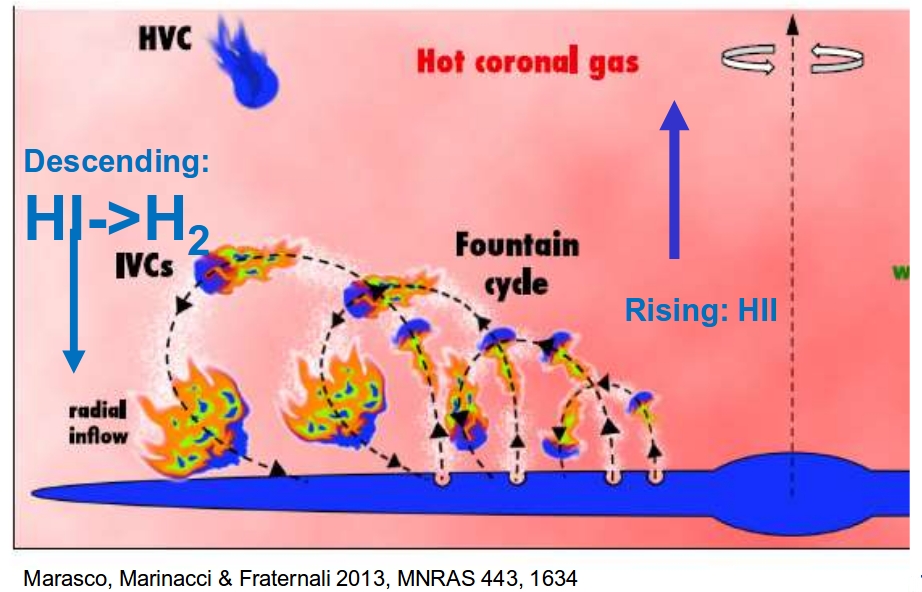 Magnetic fields
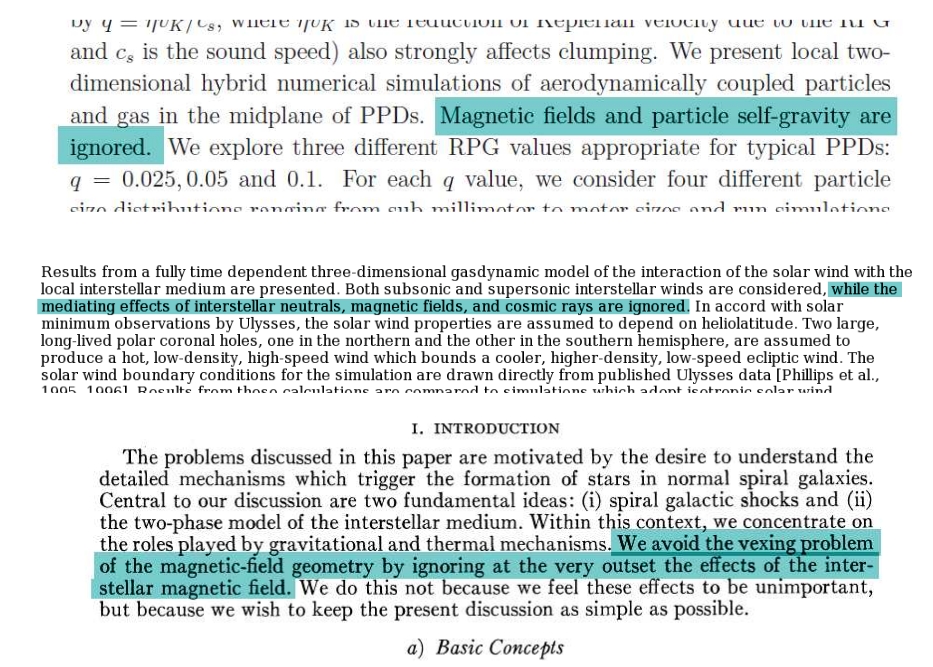 Slide credit: Kothes (2018)
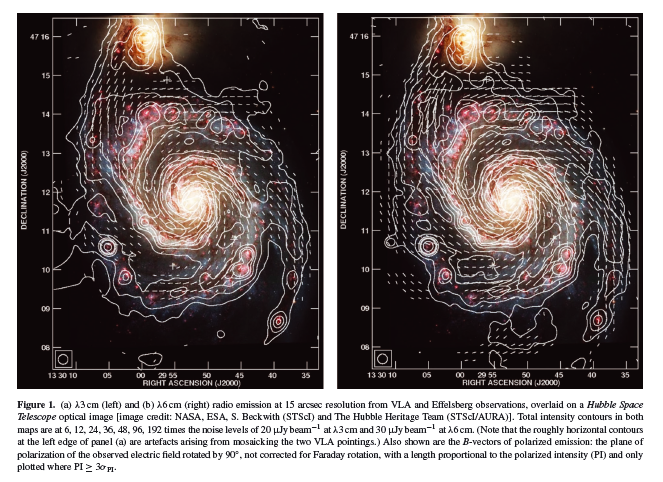 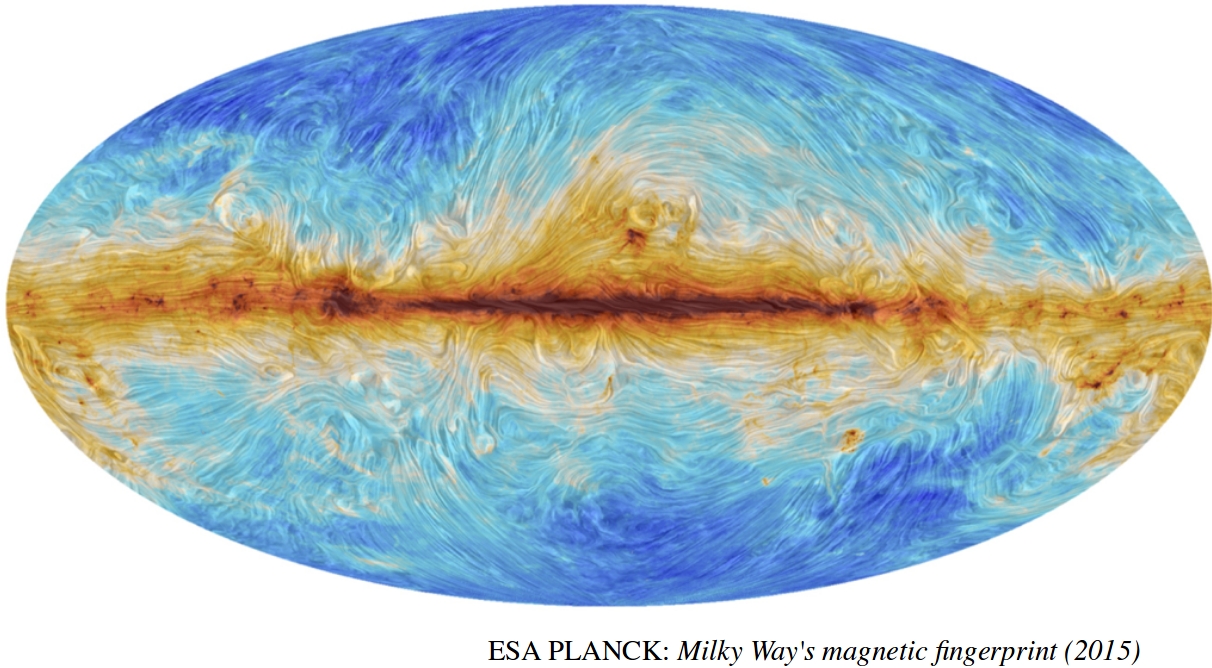 M51, Fletcher+ (2011)
Magnetic field of the Milky way from dust polarization
Magnetic field – star formation
Price & Bate, 2009, MNRAS, 398, 33
Effects of magnetic pressure on fragmentation
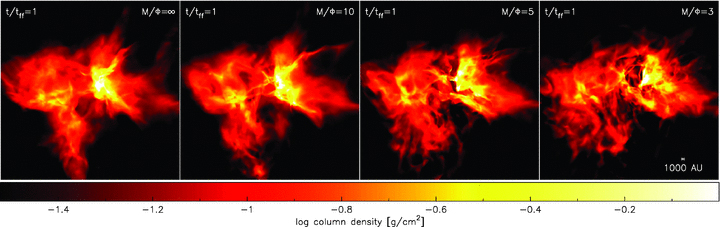 Increasing magnetic field  strength
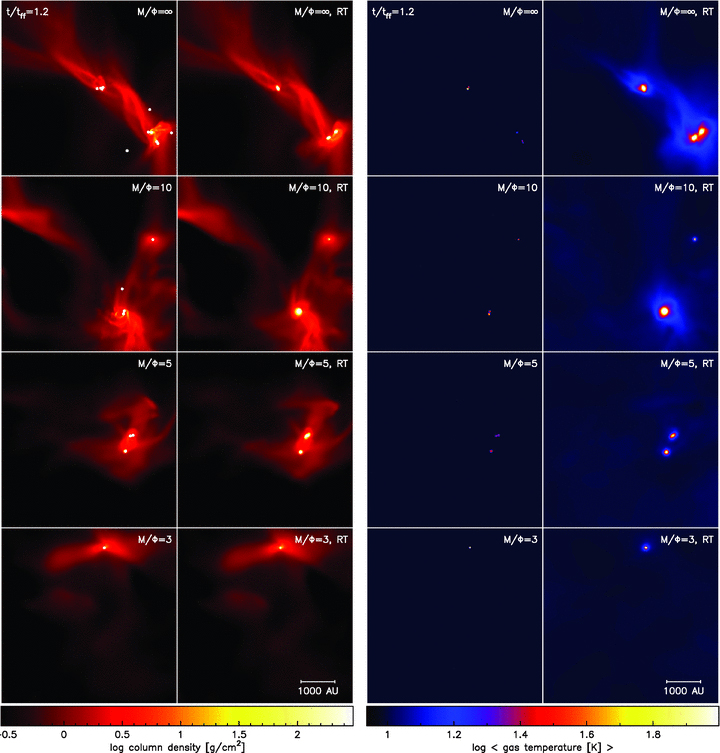 Increasing magnetic field  strength
Star formation physics
Inertia – turbulence effects
Inertia – centrifugal force
Fission – break-up of the collapsing cloud
Heat pressure – warm gas tends to expand under its own pressure
Magnetic pressure – mag. field amplified when compressed, changes the dynamics of the system and resists collapse
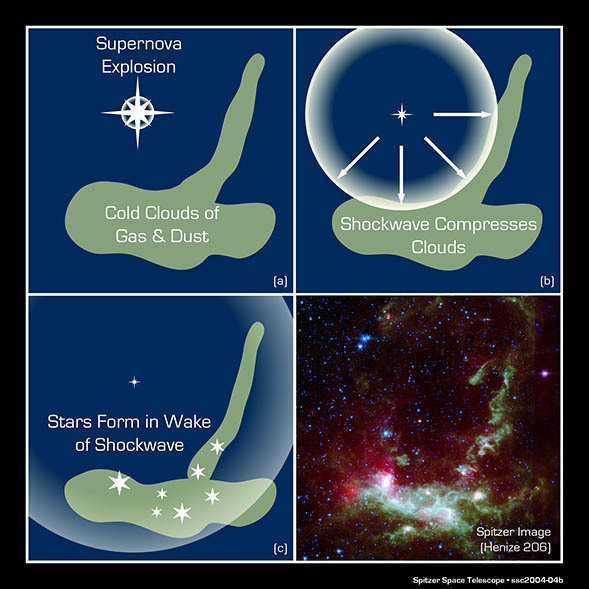 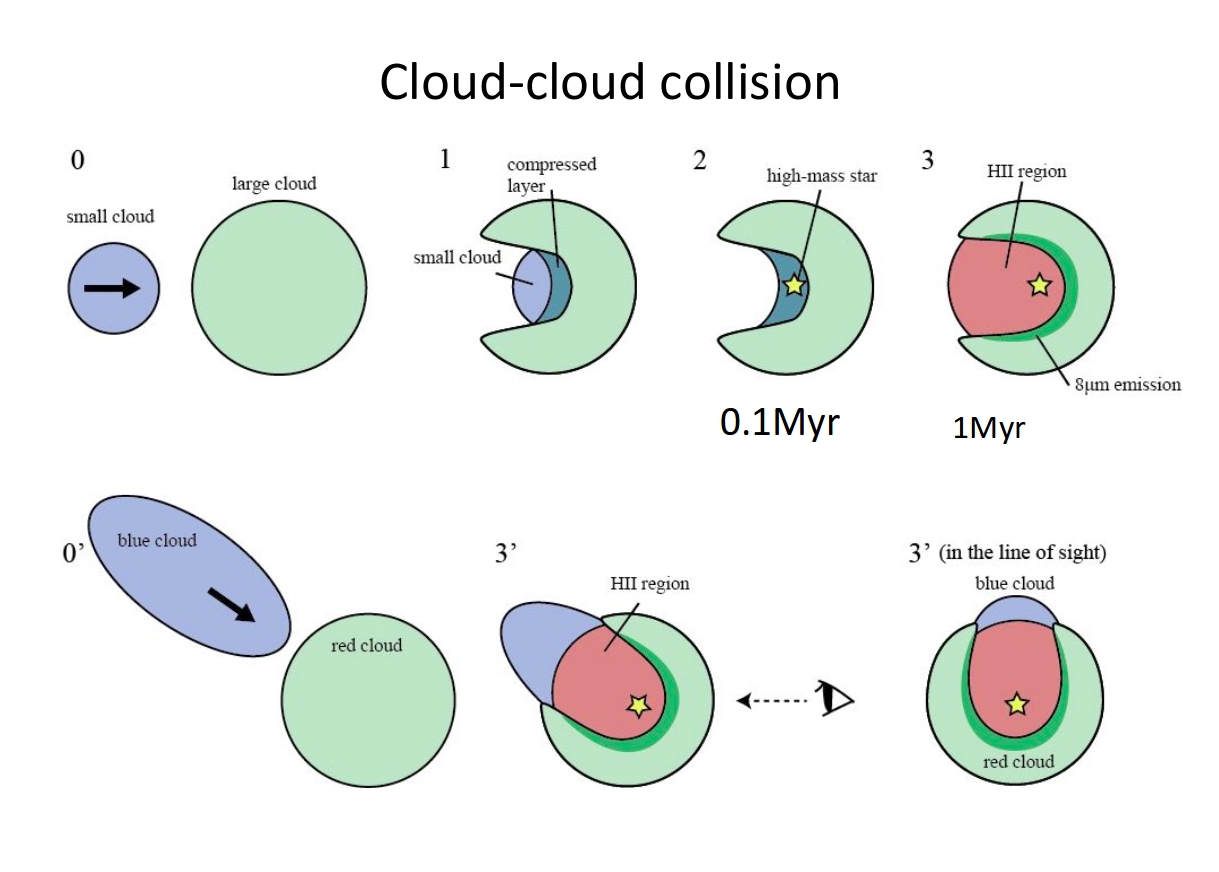 Credit: Fukui (2018)
Collect & collapse
Radiatively-driven implosion
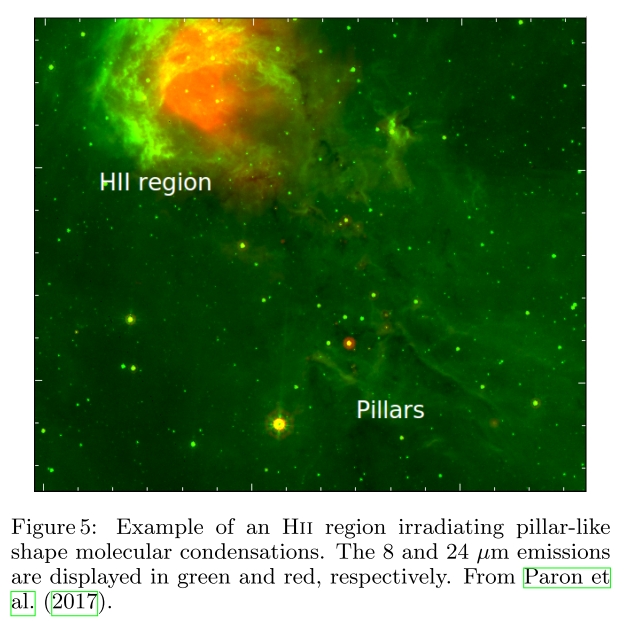 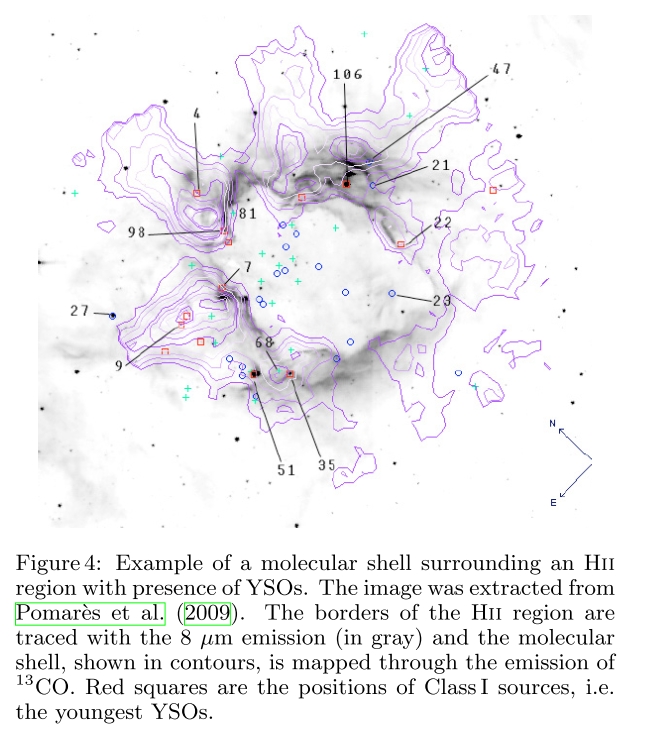 Ionization from from a HII region moves over a molecular condensation and generates a dense outer shell of ionized gas. This shell is over-pressured with respect to the interior of the condenstation and shocks are driven into it, compressing the interior until the pressure is balanced
During a supersonic expansion of HII region, enough of ISM can be swept up to initialize SF
Star formation
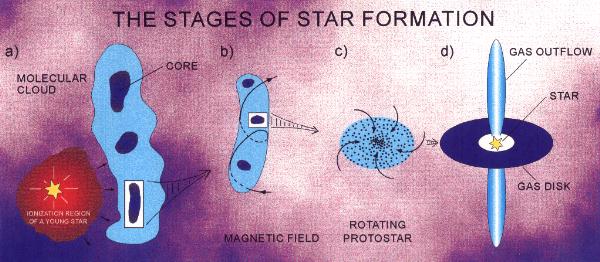 Gravitation „wins“	   Magnetic field, Shock wave       Protostar

	        FREE GAS			                   NO FREE GAS
Protostars
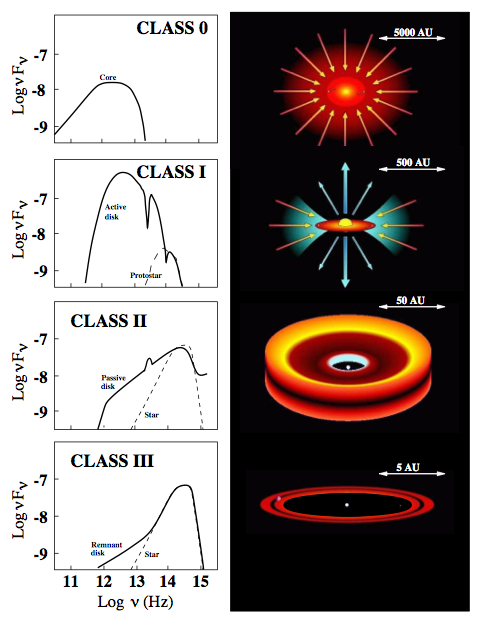 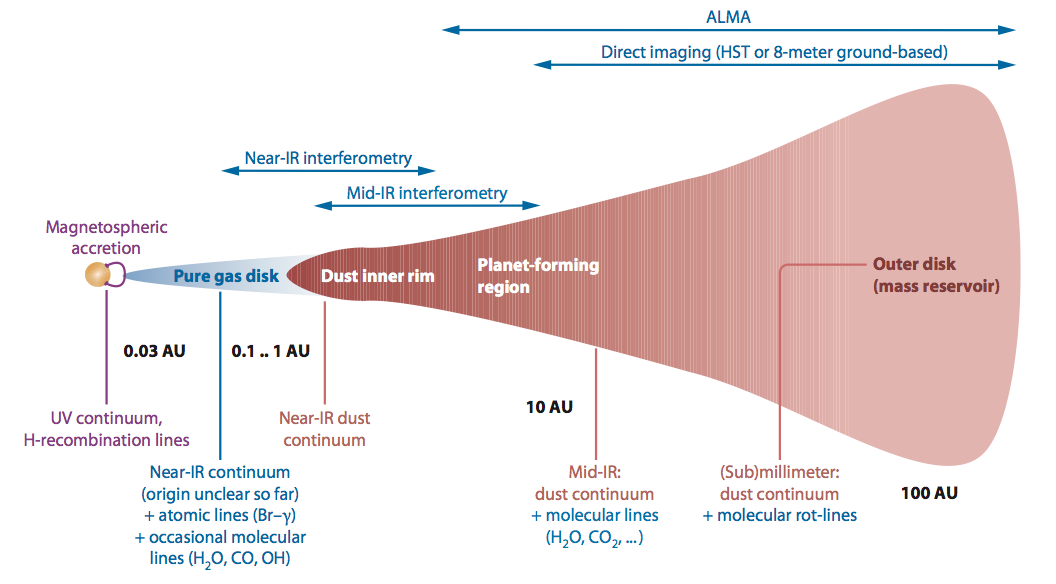 Dullemond & Monnier (2010)
Relatively young field of study (advent of advanced infrared mission and radio astronomy)
IR photometry can be used to distinguish between the protostar classes
High mass/low mass stars form the same way?
Various timescales for different stellar masses
Isella (2006)
Star formation
The detection of free Gas in a Star Cluster is an excellent indicator for the time scale of continuous stellar formation
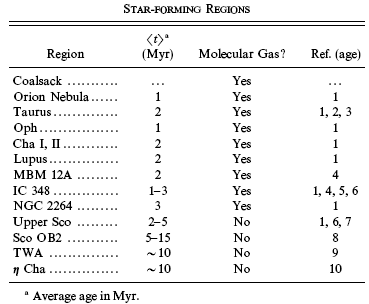 Star formation lasts 
3 to 4 Myrs and is
continuous

This is also the 
“intrinsic” error of an
age determination
Hartmann et al., 2001, ApJ, 562, 852
Numerical simulation of star formation in Giant Molecular Clouds
Hypothesis: the formation of all members of a star cluster is continuous for 3 to 4 Myrs within one GMCs
Is this a realistic approach?
Is it possible to simulation the formation of star clusters and compare the results with observational data within the solar vicinity?
Numerical simulation of star formation in Giant Molecular Clouds
Detailed paper by Bate & Bonnell, 2005, MNRAS, 356, 1201
Basis: Orion Nebula and Taurus star forming region
“Complete” astrophysical numerical simulation including Shock Waves, dynamical parameters and 3D-Hydrodynamics, Jeans Mass < 1 M(sun)
The numerical simulations are astonishing close to the observations
Numerical simulation of star formation in Giant Molecular Clouds
Input parameter:
Mass (GMC) = 50 M(sun), limited by CPU time
Diameter = 0.375 pc, limited by CPU time
Time for the gravitational collapse: 19000 years
Random turbulence field with a 3D Gaussian distribution
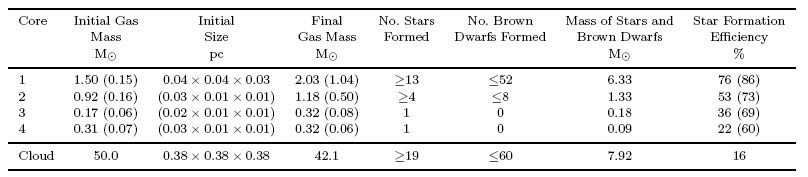 „Stars“: Mass > 0.084 M(sun)
Brown Dwarfs: Mass < 0.084 M(sun), no Hydrogen burning

More low mass stars formed due to the IMF 

For star clusters it is essential to know the internal 
velocity distribution because of their evolution 
(see later)
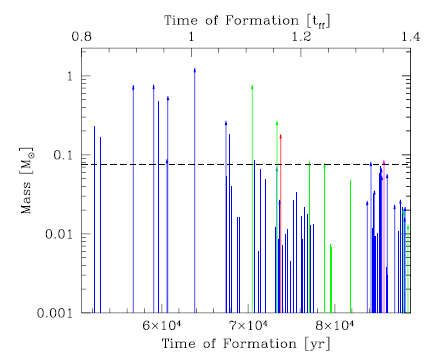 Continuous star formation
in time
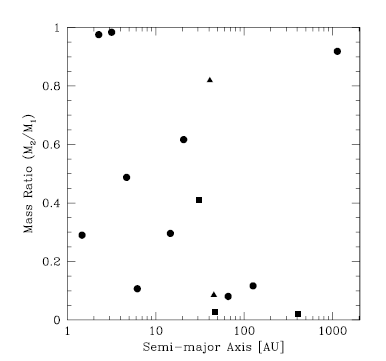 The formation of
Binary systems
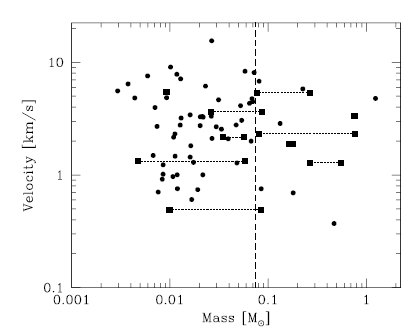 Binaries are 
connected with
a line
The rms velocity dispersion of the simulations is 4.3 km s-1 
Such observational data for d > 500 pc are still not available => Gaia satellite mission
Evolution of Star Clusters
Star Clusters form with the following characteristics
Total Mass: IMF
Metallicity
Kinematics of the Cluster center: location within the Galaxy
Internal velocity dispersion

How does a Star Cluster evolve with these starting parameters?
Each member (= star) evolve “as an individual”, some important topics 
Binary Evolution
Mass Loss (hot stars)
AGB Evolution
Planetary Nebula (cool stars)
Supernovae explosions
In Star Clusters, collisions are very uncommon (see later), almost no new multiple (binary) systems form during the later evolution
Star Clusters, normally, follow Galactic Rotation
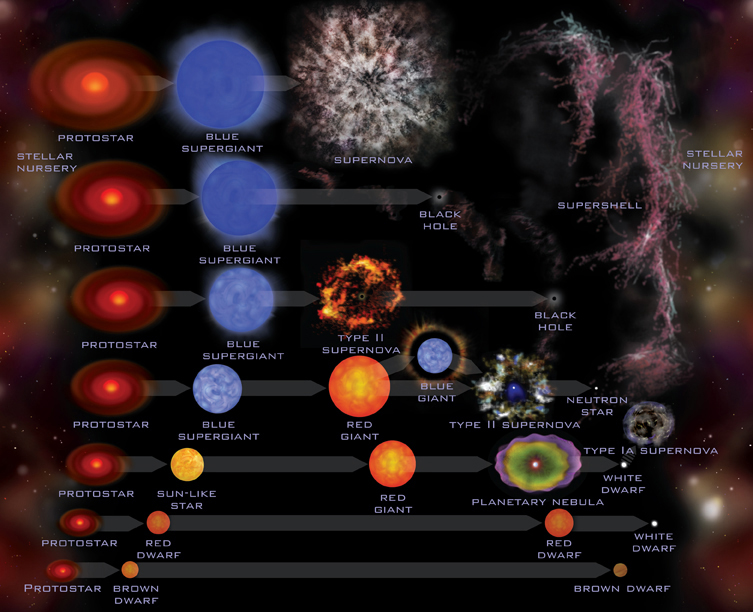 Planetary Nebulae
Majaess et al., 2007, PASP, 119, 1349
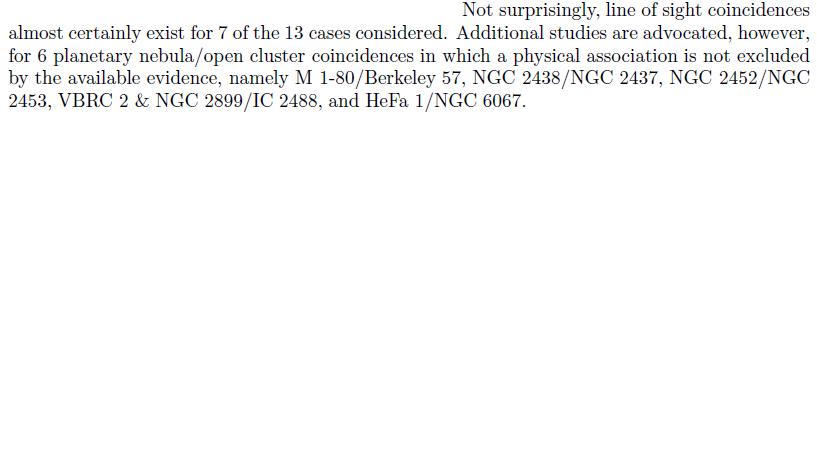 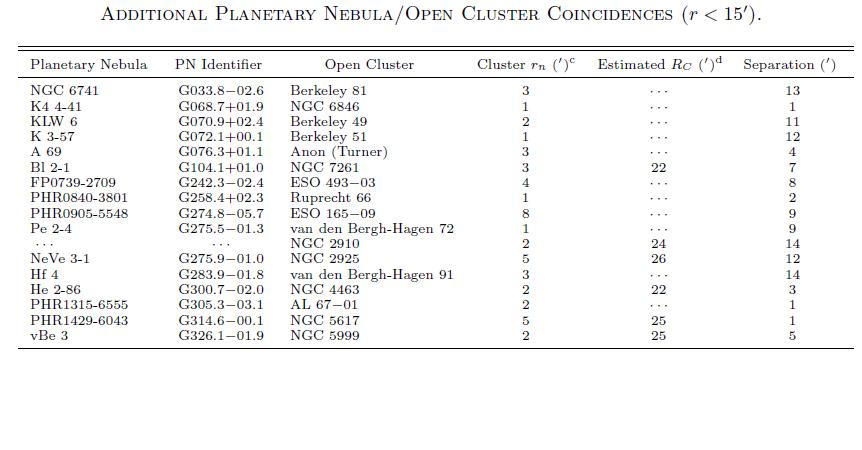 PNs exist in Open Clusters
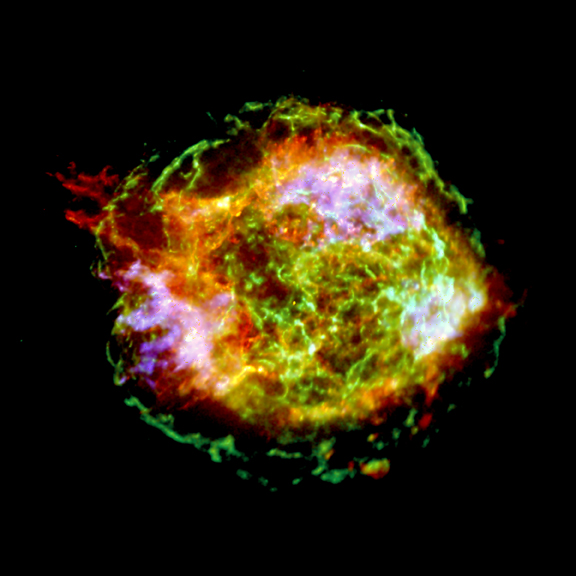 Important topic
of how SN 
explosions affect
the cluster 
evolution


Shockwaves
Mass flow


Statistically, SN
explosions are 
rather common
From Chandra, Diameter 4 pc
SN Remnants
Catalogue of galactic SNRs: http://www.mrao.cam.ac.uk/surveys/snrs/
274 entries
Complete list of papers for Open Clusters
Pauls, 1977, A&A, 59, L13: NGC 559?
Kumar, 1978, ApJ, 219, L13: Tr 18 and 21?
Peterson et al., 1988, MNRAS, 235, 1439: Lynga 1, Pismis 20, Stock 14, and Trumpler 21, none conclusive
Muno et al., 2006, ApJ, 636, L41: Westerlund 1
d = 5200 pc, log t < 6.4
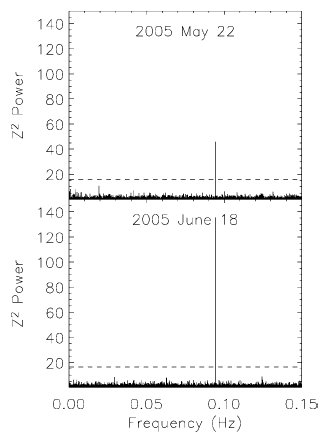 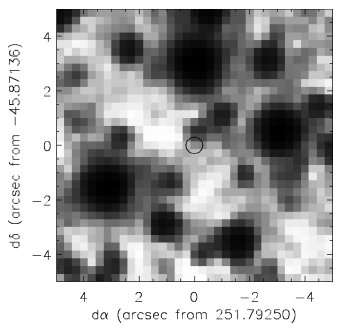 Pulsar, V fainter than 25th mag
White Dwarfs were detected in Open Clusters
The number is compatible with a common stellar evolution scenario, but the membership determination is very difficult
The absolute magnitude of WDs is about 10 magnitudes fainter than the corresponding Main Sequence
von Hippel, 1998, AJ, 115, 1536
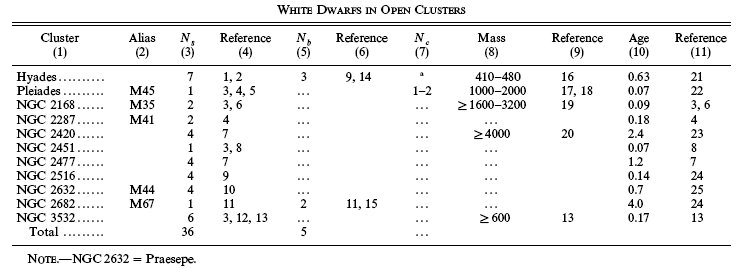 Single	      Multiple
In total, 41 WDs until 1998 found, no firm 
improvement after that
Why do Star Clusters dissipate?
Virial Theorem: 

Kinetic Energy:





Potential Energy:



              yielding:
Escape Velocity:

Collisions:

Density r and cross section s:
Example of a typical Open Cluster:
tcoll = 1025s  => Collisions play no role
Even in the most inner core parts, collisions are highly improper, but could occur

Conclusions:
Binary and Multiple systems are not results of collisions in later stages but form already at the very beginning
Members do, in general, not escape due to collisions (swing-by effect), but their peculiar velocity component is part of the cluster formation or due to a SN
Crossing Time:



Members can escape from a Star 
Cluster on a relatively short time scale

Reason: Velocity dispersion caused by
the cluster formation and SN events
Infant mortality problem
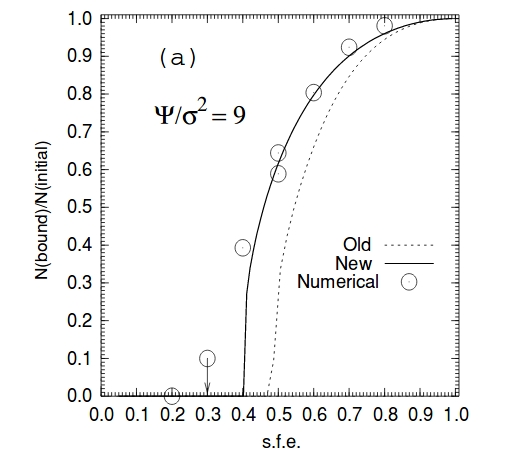 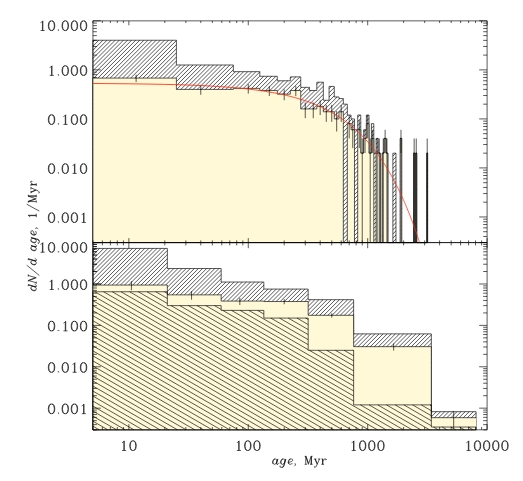 Boily & Kroupa (2003)
Piskunov+ (2006)
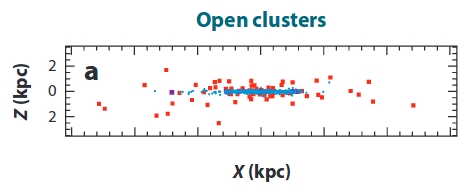 Portegies Zwart+ (2010)
Tidal Forces due to Differential Galactic Rotation
Total Mass of the Milky Way: MG = 2x1011 M(Sun)

Gravitational acceleration of the complete star 
cluster gG and the individual member g* : 



The difference of these two values, is the 
force, of which “the Galaxy” tries to pull away
a star from the cluster
On the other side we have the gravitational force of the open cluster. The stability radius rS is defined as:








For 1000 M(Sun) => Diameter 20 pc
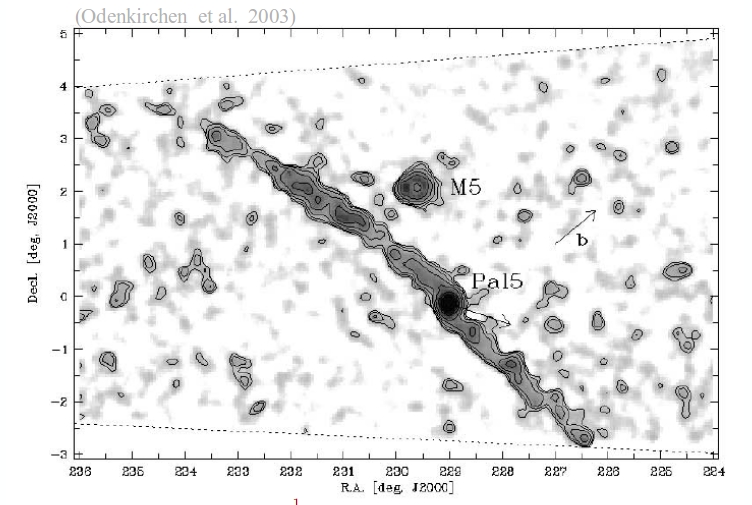 Summary
Star Cluster dissipate because of
Differential Galactic Rotation
Internal Velocity Dispersion
Collisions in the first few Myrs 
SN Explosions and corresponding Shock Waves
( Collisions with “Field Stars”)
Explains the existence of Globular Clusters
Valid for all Spiral Galaxies